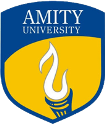 Advancement in UAV                             Technology
Prof M S PrasadInstitute of Space Science & Technology
                Amity University, Noida
msprasad@amity.edu
1
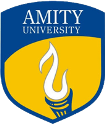 Technology Area
Size & Complexity
 Small & Complex Design
Mission Profiles
Manual
Autonomous
Semi Autonomous
msprasad@amity.edu
2
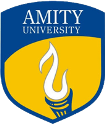 Size & Complexity(SWAP)
Small Size Drones like insert
Complex in Design to Perform Complex Maneuver
Power System & Recharging Facility
Computer on Module (COM)
msprasad@amity.edu
3
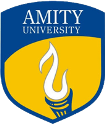 Communication Module
On Board Systems
Processing Unit
Navigation Sensors
Mission Sensors
Ground Control System
Swarm UAV’s
msprasad@amity.edu
4
Application Areas
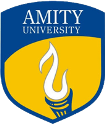 Visual Inspection of Aircraft
Mapping & Cartography
Scientific Research
Environment Monitoring
Wetlands
Waterways
Agriculture
Infrastructure Inspection/Structure Analysis
Emergency Response
Accessibility to Remote Communities
msprasad@amity.edu
5
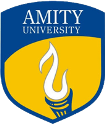 Drone Detection &     Navigation
Real Time Detection Capabilities
Tracking Array Antenna & Spectrum Analysis
Vision Based Navigation
Autonomous System
Fault Tolerant Software Systems
msprasad@amity.edu
6
Data Communication
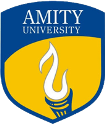 High Resolution 4k HD Video
High Speed Backbone with Avionics Interface
Project DYNAMO : Seamless
Integration of Manned & Unmanned Comm.
msprasad@amity.edu
7
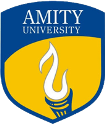 INTEGRATION STRATEGY
SAFE Integration & Adoption Management
Air Navigation
ATC
Appropriate Rules & Regulation

Collision Avoidance Systems
Intel “Real Sense”
Low Cost Ads-B System
msprasad@amity.edu
8
Autonomous Missions (Pre Programmed)
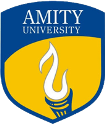 GPS Way Points Based
Vision Based
Obstacle Avoidance
Android/Smart Phone Controlled
Pre-programmed Camera
msprasad@amity.edu
9
Future Trends
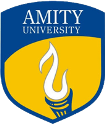 Fidelity e.g. 4k Video Camera
High Speed Down Links

Sensors
Stereoscopies, Lidar, IR

Mobility (Shift from Desktop to mobile Apps)
msprasad@amity.edu
10
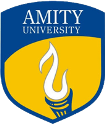 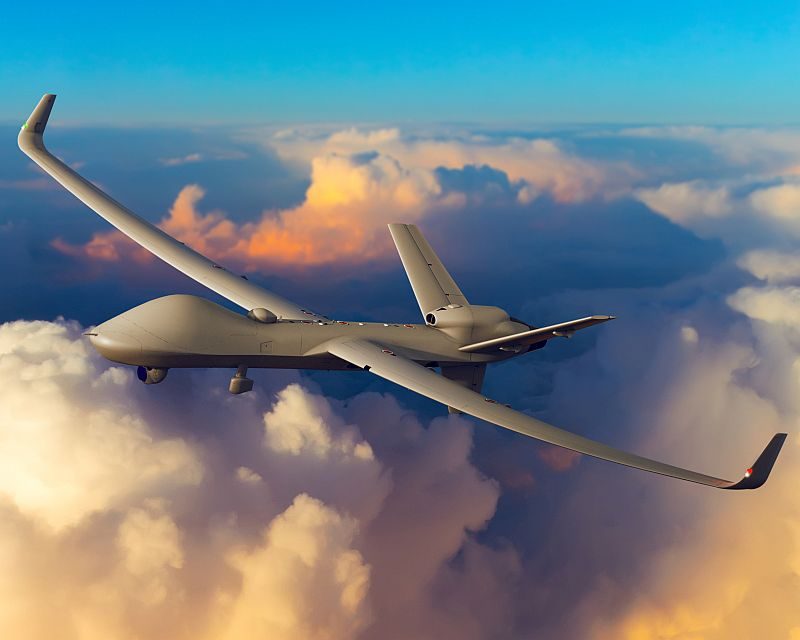 msprasad@amity.edu
11
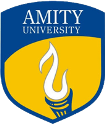 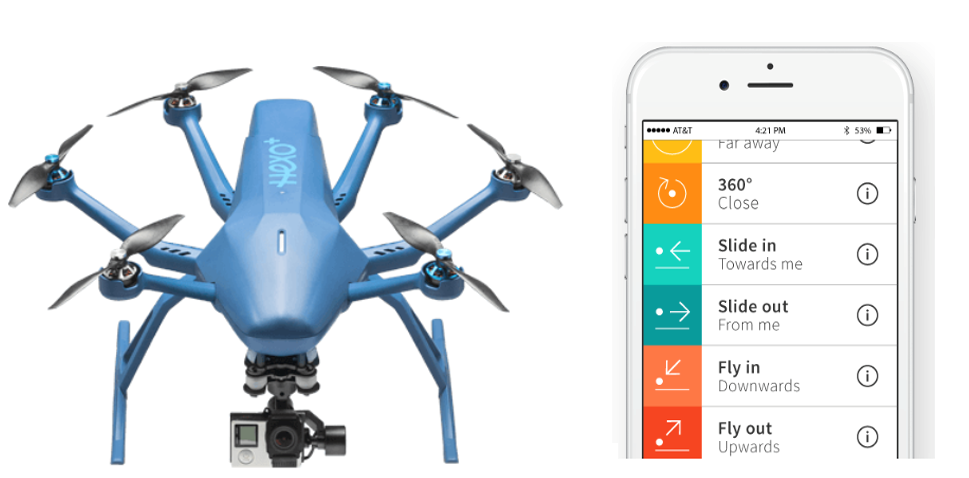 Hexo+ :  flies autonomous missions. n Android or iPhone Smartphone. 
The associated app enables pilots to select a number of preprogrammed flights so video and image shots can be staged easily. In other words, not only is the mission automated, so is the camera position.
msprasad@amity.edu
12
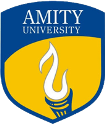 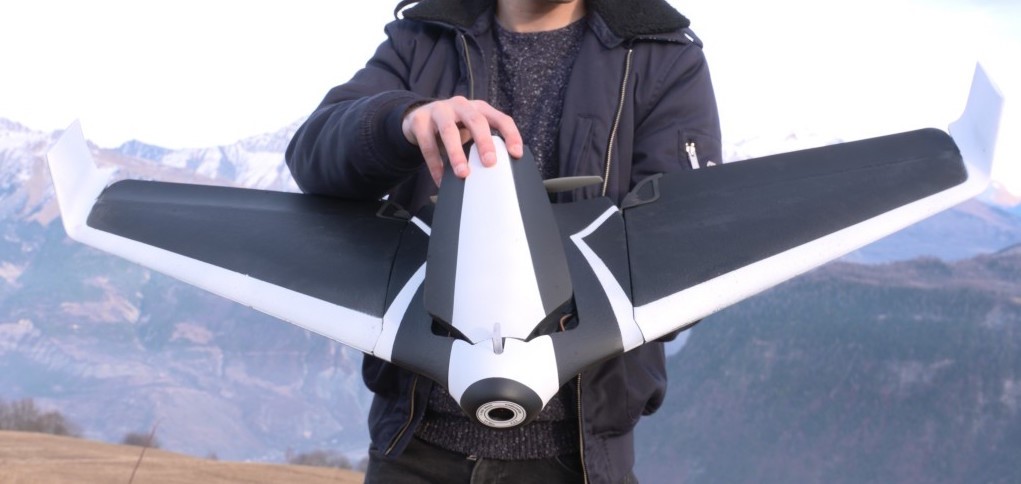 A fixed-wing drone that can fly 50 mph for 45 minutes on a single charge. The nose camera can record 1080p video or 14 megapixel images .
msprasad@amity.edu
13
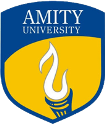 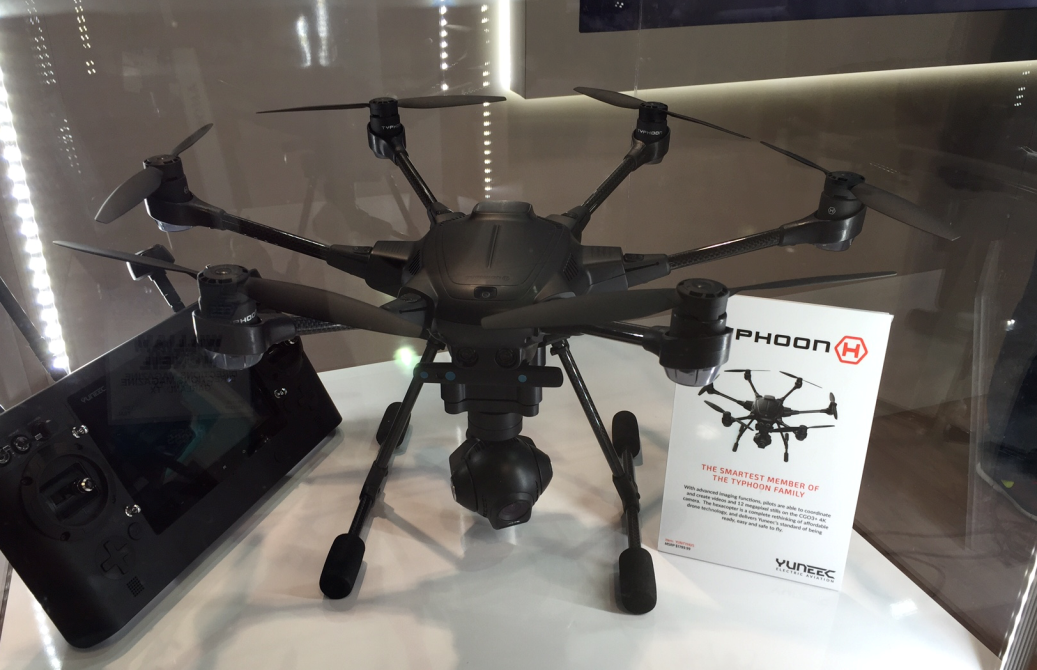 Typhoon H  hexacopter. It has retractable and folding landing gear, with a camera that takes both 4K videos and 12-megapixel stills. The drone is powered by Intel's RealSense, which allows it to avoid collisions in real time, even when flying among trees and other dense obstacles.
msprasad@amity.edu
14
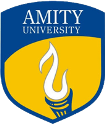 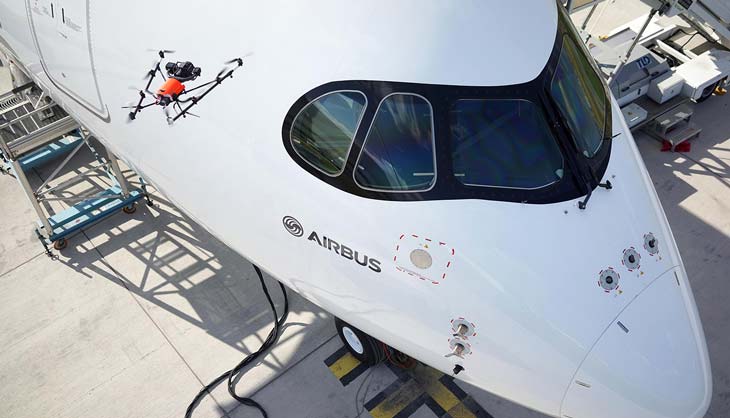 V-form octocopter performed a visual inspection on the upper part of the airliner using RealSense cameras for intelligent obstacle navigation and a 42-megapixel full-frame camera for data capturing.
msprasad@amity.edu
15
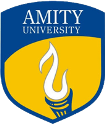 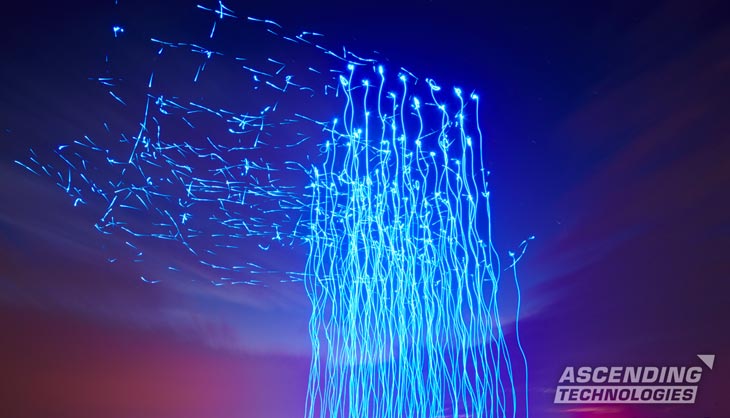 The individual 100 drones are all Quadcopter type AscTec Hummingbirds, controlled by pre-programmed software. They are synchronized to the music :   Hamburg 2015
msprasad@amity.edu
16
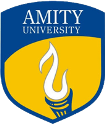 Safely Integrating 


Unmanned Aircraft
A requirement to avoid operating unmanned aircraft over people;

A requirement for non-recreational remote pilots to pass a written knowledge test and to go through the same security vetting process as traditional manned-aircraft pilots;

A requirement for unmanned aircraft to stay at least 5 miles from airports and, among other reasonable restrictions, generally fly at an altitude below 400 feet,

 creating a safe buffer between unmanned and manned aircraft, which can generally fly no lower than 500 feet; and

A requirement for remote pilots to keep unmanned aircraft within visual sight.
Developing air traffic management for low-altitude unmanned aircraft: 

Engaging the government and the public on the future of unmanned aircraft
msprasad@amity.edu
17
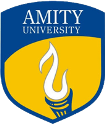 Ambarella just announced two new low-power chips for flight control, data transfers and image stabilization.
Qualcomm introduced Snapdragon Flight, a digital signal processor for flight control, with WiFi, Bluetooth, GPS and support for different sensors
msprasad@amity.edu
18
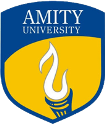 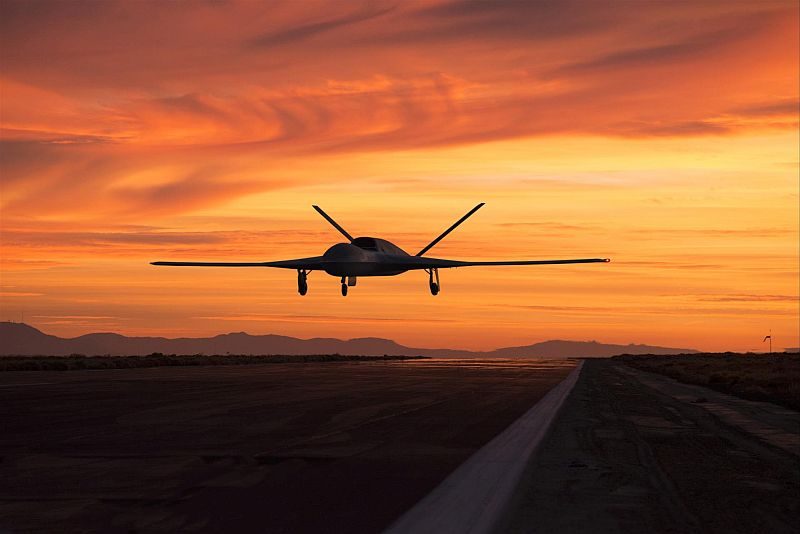 Thanks For Your Time
ANY   Q
msprasad@amity.edu
19